Capital Markets | Produce daily market reports
Microsoft 365 Copilot and Copilot Studio
Extend
Client retention
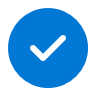 Value benefit
KPIs impacted
Cost savings
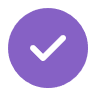 Business Chat2
+ Copilot Pages
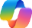 1. Collect market data
2. Analyze market research
3. Summarize meetings
Copilot helps collect market data, economic parameters, financial statements, market news to generate a summary of market trends and investment insights.
Share the findings with other analysts and financial advisors for them to add insights and additional  content.
After meeting with the analyst team to discuss the research, prompt Copilot to summarize the discussion points of the research analysts.
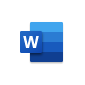 Copilot in Word
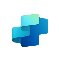 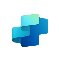 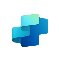 Copilot Agent3
+ Connection to Portfolio management solution
Copilot Agent3
+ Connection to News aggregator
Copilot Agent3
+ Connection to CRM solution
Benefit: Copilot identifies the most impactful recent news articles along with summary of key points impacting portfolio holdings.
Benefit: Use Copilot Pages to collaborate and add inputs to the research. Pages enables Copilot to enhance the collaboration effort.
Benefit: Rather than listening to the meeting recording, use Copilot to summarize the minutes to brief the discussion points and the action items.
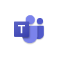 Copilot in Teams
6. Draft customer email
5. Identify clients for market update
4. Generate report
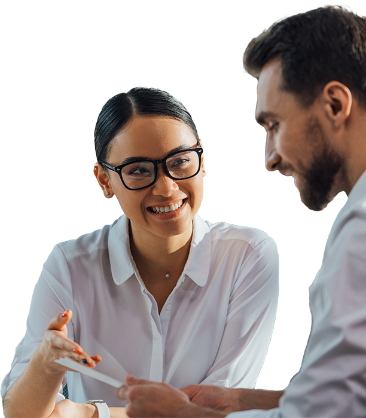 Draft an email to clients providing the latest market/sector trends with a brief recommendation.
Identify clients with relevant investment positions based on the new market analysis.
Copilot drafts a comprehensive report based on the data collected and the research analyst discussion notes with daily market overview, sector specific analysis and stocks to watch with brief recommendations.
Benefit: Use Copilot to draft a personalized email to clients outlining the need for a portfolio review and suggesting a meeting.
Benefit: Use Copilot to draft email to compliance team for a review and suggest next steps.
Benefit: Copilot used to generate summarized research reports using a standard template.
1Access Copilot at copilot.microsoft.com or the Microsoft Copilot mobile app and set toggle to “Web”.
2Access Business Chat at copilot.microsoft.com, the Microsoft Copilot mobile app, or the Copilot app in Teams, and set toggle to “Work”.
3Copilot agents allow Microsoft 365 Copilot to access your company-specific apps. In the past this would have required an API call to get data from a system of record.
The content in this example scenario is for demonstration purposes only. You should evaluate how Copilot aligns with your organization’s business processes, regulatory requirements, and responsible AI principles.